Chào mừng các em đến với tiết học!
Here is where your presentation begins
KHỞI ĐỘNG
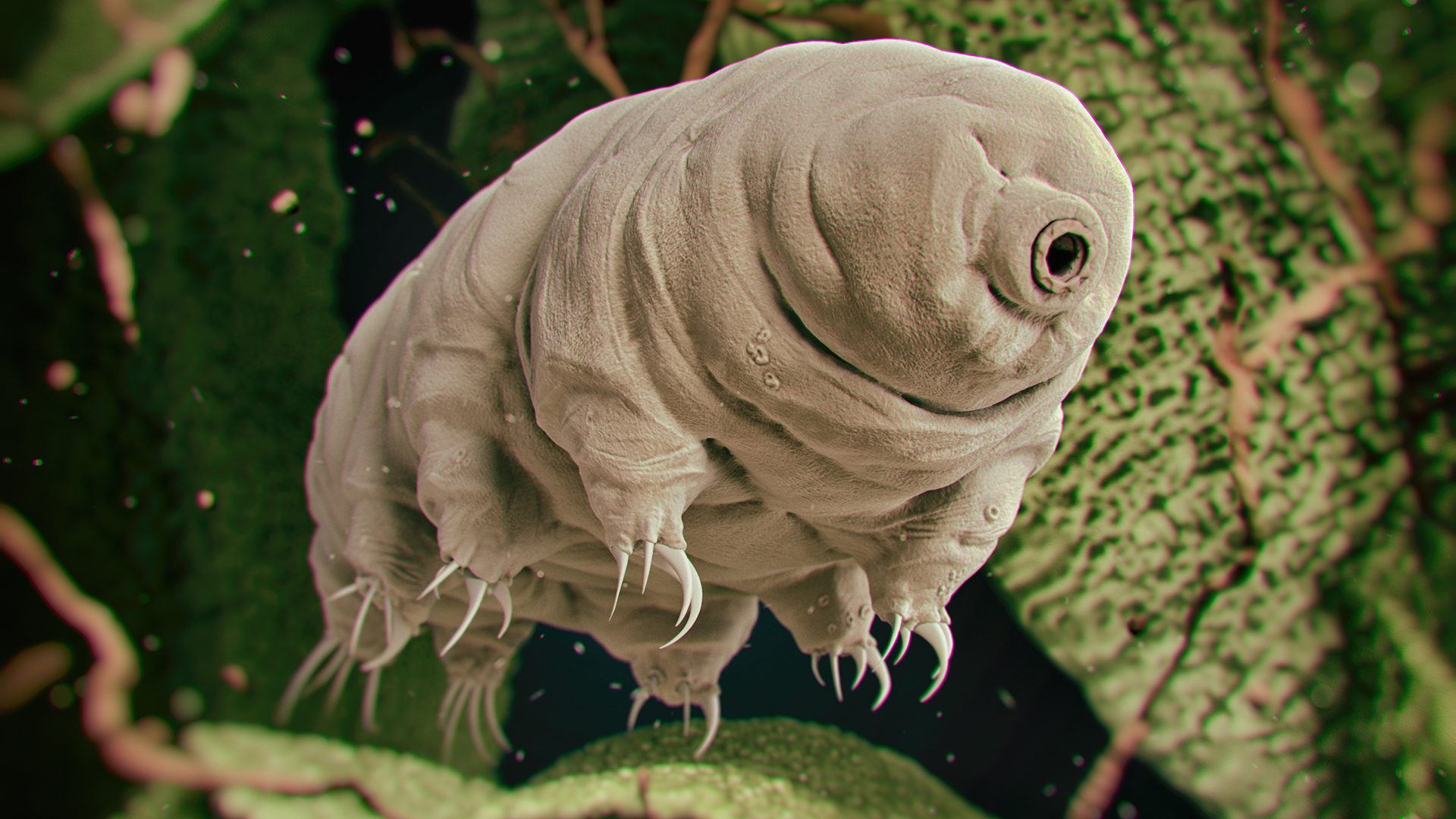 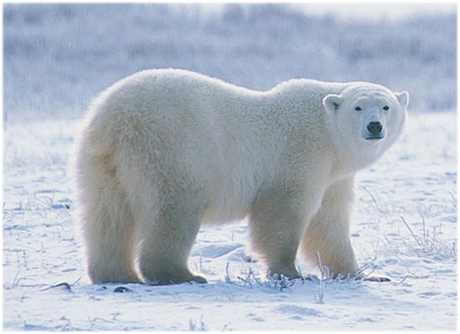 hìnhuế
Chiều dài con gấu đực Bắc Cực trưởng thành gấp bao nhiêu lần chiều dài con gấu nước?
BÀI 4. PHÉP NHÂN, PHÉP CHIA PHÂN SỐ(3 tiết)
NỘI DUNG
I. Phép nhân phân số
1. Quy tắc nhân hai phân số
2. Tính chất của phép nhân hai phân số
II. Phép chia phân số
I. PHÉP NHÂN PHÂN SỐ
I. PHÉP NHÂN PHÂN SỐ
1. Quy tắc nhân hai phân số
Nhắc lại quy tắc nhân hai phân số có tử và mẫu là số tự nhiên đã học ở tiểu học.
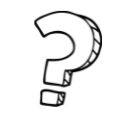 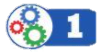 Cách làm đó vẫn đúng khi nhân hai phân số có tử và mẫu là số nguyên
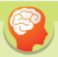 Luyện tập 1. Tính tích và viết kết quả ở dạng phân số tối giản:
Giải:
Mỗi số nguyên đều được viết về dạng phân số có mẫu bằng 1.
Thảo luận cặp đôi suy nghĩ, phát biểu quy tắc để nhân một số nguyên với một phân số hoặc ngược lại.
Lưu ý:
Luyện tập 2. Tính tích và viết kết quả ở dạng phân số tối giản:
Giải:
2. Tính chất của phép nhân phân số
Giống như phép nhân số tự nhiên, phép nhân phân số cũng có các tính chất: giao hoán, kết hợp, nhân với số 1, phân phối của phép nhân đối với phép cộng và phép trừ.
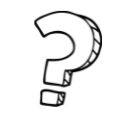 Em hãy nêu lại các tính chất của phép nhân số tự nhiên.
a) Tính giao hoán
b) Tính chất kết hợp
c) Nhân với 1
d) Tính chất phân phối của phép nhân đối với phép cộng :
Luyện tập 3. Tính một cách hợp lí:
Giải:
PHÉP CHIA PHÂN SỐ
II.
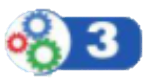 Trả lời:
Phân số nghịch đảo là gì?
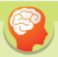 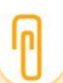 Tích của một phân số với phân số nghịch đảo của nó thì bằng 1.
Luyện tập 4. Tìm phân số nghịch đảo của mỗi phân số sau:
Giải:
Ở tiểu học, ta đã biết cách chia hai phân số có tử và mẫu là số tự nhiên. Em hãy thực hiện phép chia hai phân số sau:
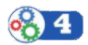 Giải:
Quy tắc trên vẫn đúng với phép chia hai phân số có tử và mẫu là số nguyên.
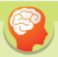 Luyện tập 5. Tính.
Giải:
ú:
*Chú ý:
Thứ tự thực hiện các phép tính với phân số (trong biểu thức không chứa dấu ngoặc hoặc có chứa dấu ngoặc) cũng giống như thứ tự thực hiện các phép tính với số nguyên.
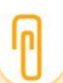 LUYỆN TẬP
1. Tính tích và viết kết quả ở dạng phân số tối giản:
Giải:
4. Tính thương và viết kết quả ở dạng phân số tối giản.
Giải:
6. Tìm x, biết
Giải:
VẬN DỤNG
Giải:
Chiều dài của chim ruồi “khổng lồ” ở Nam Mỹ là:
Đáp số: 20,625 cm
PHIẾU BÀI TẬP
HOẠT ĐỘNG CẶP ĐÔI
- Suy nghĩ, thảo luận hoàn thành phiếu bài tập A5.
- Thời gian: 5 phút.
HƯỚNG DẪN VỀ NHÀ
Chuẩn bị bài mới “Số thập phân”.
Ôn lại những kiến thức đã học trong bài.
02
01
03
Hoàn thành bài tập còn lại trong SGK và các bài tập trong SBT.
CẢM ƠN CÁC EM ĐÃ CHÚ Ý BÀI GIẢNG